บทที่ 3การวางแผนและการตัดสินใจทางการบริหารสมัยใหม่
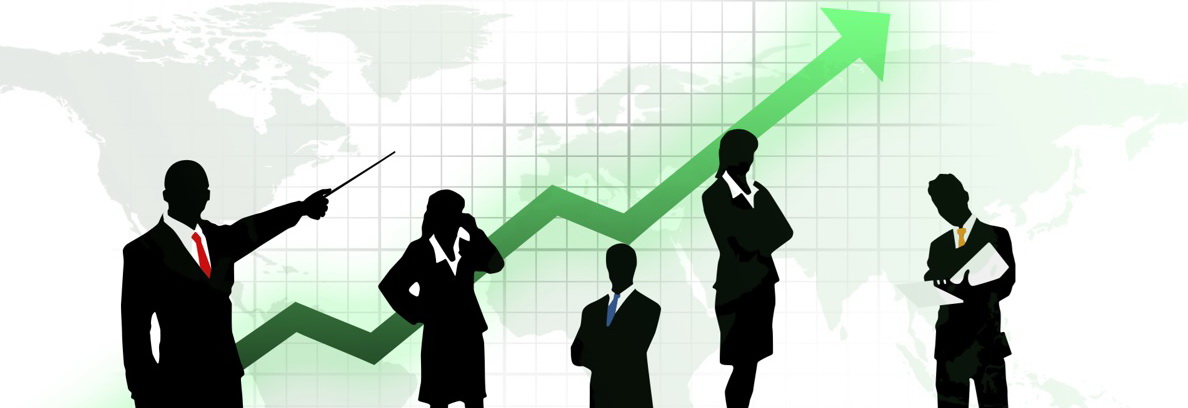 การวางแผน
คือ กระบวนการกำหนดวิธีการในการดำเนินการให้สำเร็จตามวัตถุประสงค์ที่ต้องการอย่างไร วิธีใด เมื่อไร
วัตถุประสงค์ของการวางแผนที่ดี จะช่วยให้....
		1. ทราบทิศทางการทำงาน
		2. ลดความเสี่ยงในการดำเนินงาน
		3. ช่วยให้องค์กรบรรลุเป้าหมาย
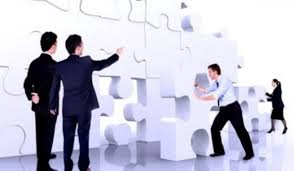 การวางแผน (ต่อ)
ประโยชน์ของการวางแผน
ประการแรก คือ ช่วยให้ผู้บริหารมุ่งไปสู่เป้าหมายในอนาคต
ประการที่สอง คือ ช่วยให้เกิดความร่วมมือกันในการตัดสินใจ ช่วยให้สามารถตัดสินใจได้ตามวัตถุประสงค์ และทำให้ทราบอุปสรรคและปัญหาที่เกิดขึ้นจากทำงานต่างๆ
ข้อเสียของการวางแผน
การวางแผนมากเกินไปโดยไม่จำเป็นทำให้เสียเวลาในการทำงาน และถูกควบคุมด้วยแผนตลอดเวลา
ขั้นตอนในการวางแผน
คุณสมบัติของนักวางแผน
ประการแรก ต้องมีประสบการณ์ในการทำงานในองค์การ
ประการที่สอง ควรมีความสามารถในการมองกว้างๆ เข้าใจสถานการณ์ และเข้าใจความสัมพันธ์ที่เกี่ยวข้องในการทำงาน
ประการที่สาม ควรมีความรู้และเข้าใจเกี่ยวกับเรื่องของสังคม เศรษฐกิจ และเทคโนโลยี
ประการสุดท้าย ต้องมีความสามารถเข้ากันได้ดีกับบุคคลอื่น
** คุณสมบัติที่สำคัญของนักวางแผน คือ สามารถคิดวิเคราะห์ การคิดแบบบูรณาการ มีการสื่อสารที่เข้าใจและชัดเจนทั้งการพูด และการเขียน
ชนิดของแผน
1. แผนกลยุทธ์ หมายถึง แผนระดับสูงที่กำหนดขึ้นเพื่อให้องค์การอยู่รอดได้ในสภาพแวดล้อมของการแข่งขัน และสภาพแวดล้อมภายในและภายนอกที่เปลี่ยนแปลงไป
	2. แผนดำเนินการ หมายถึง แผนที่ใช้ในการปฏิบัติงานของพนักงานในแต่ละระดับ เป็นแผนที่แสดงรายละเอียด ขั้นตอน วิธีปฏิบัติ อย่างชัดเจน
ชนิดของแผน (ต่อ)
3. แผนที่ใช้ถาวร หมายถึง แผนที่ยึดถือปฏิบัติเป็นแนวเดียวกัน เป็นแผนงานที่พนักงานทุกคนต้องรับทราบ ประกอบด้วย นโยบาย ระเบียบวิธีปฏิบัติ กฎข้อบังคับ
		3.1  นโยบาย หมายถึง ข้อความทั่วไปหรือข้อความที่ชี้นำสำหรับการตัดสินใจ นโยบาย คือ ขอบเขตที่ใช้ในการตัดสินใจของผู้บริหารที่สอดคล้องกับวัตถุประสงค์ขององค์การ ประกอบด้วย นโยบายหลัก หมายถึง นโยบายขององค์การในภาพรวมกว้างๆ สำคัญๆ นโยบายรอง หมายถึง แผนที่มีขอบเขตแคบกว่านโยบายหลักแต่สอดคล้องกับนโยบายหลัก
ชนิดของแผน (ต่อ)
3.2  ระเบียบวิธีปฏิบัติ หมายถึง วิธีการปฏิบัติในการทำงานว่าต้องทำอะไร และมีรายละเอียดการปฏิบัติอย่างไร
	3.3  กฎข้อบังคับ หมายถึง ข้อห้ามหรือข้อกำหนดที่จะต้องทำหรือไม่ให้ทำ เพื่อเป็นเครื่องป้องกันไม่ให้เกิดอันตรายจากการทำงาน

 4. แผนที่ใช้ครั้งเดียว หมายถึง แผนที่กำหนดขึ้นมาเพื่อภารกิจอย่างใดอย่างหนึ่งในเวลาหนึ่ง เมื่อเสร็จสิ้นแล้วแผนก็จะยุบเลิกไป
 5. แผนฉุกเฉิน หรือแผนตามสถานการณ์ หมายถึง การวางแผนไว้สำหรับสภาพแวดล้อมที่ไม่แน่นอน จะกำหนดทางเลือกในการปฏิบัติหากมีการเปลี่ยนแปลงไม่แน่นอนเกิดขึ้น
ความสำคัญของวัตถุประสงค์ขององค์การ
1. เป็นแนวทางในการตัดสินใจของผู้บริหาร ซึ่งต้องอยู่บน
พื้นฐานของวัตถุประสงค์ขององค์การ
	2. เป็นแนวทางในการสร้างประสิทธิภาพให้แก่องค์การ การ
กำหนดวัตถุประสงค์ที่ชัดเจนช่วยให้มีการวางแผนการทำงานที่ดีได้
	3. เพื่อความต่อเนื่องขององค์การ กำหนดวัตถุประสงค์ที่ชัดเจน
ช่วยให้พนักงานมีทิศทางในการทำงานและมีความต่อเนื่อง
	4. เพื่อการประเมินผลการทำงาน กำหนดวัตถุประสงค์ที่ชัดเจน
ช่วยให้มีการประเมินความสำเร็จขององค์การและพิจารณา
ข้อบกพร่องขององค์การได้
ความสำคัญของวัตถุประสงค์ขององค์การ (ต่อ)
วัตถุประสงค์ส่วนบุคคล ประกอบด้วย  การได้รับค่าตอบแทนสูง ได้รับความเจริญก้าวหน้าในตำแหน่งหน้าที่การทำงาน การได้รับการยอมรับจากเพื่อนร่วมงาน และการได้รับการยอมรับจากสังคม
		ปัญหา คือ ความไม่ลงตัวระหว่างวัตถุประสงค์ขององค์การและวัตถุประสงค์ส่วนบุคคล
ความสำคัญของวัตถุประสงค์ขององค์การ (ต่อ)
Peter Drucker ได้เสนอองค์ประกอบในการกำหนดวัตถุประสงค์ไว้ดังต่อไปนี้
	1. ด้านการตลาด		5.  ด้านการทำกำไร
	2. ด้านนวัตกรรม		6.  ด้านการพัฒนาผลการดำเนินงาน
	3. ด้านการผลิต		7.  ด้านบุคลากรการทำงาน
	4. ด้านการเงิน		8.  ด้านความรับผิดชอบต่อสังคม
ความสำคัญของวัตถุประสงค์ขององค์การ (ต่อ)
การแบ่งวัตถุประสงค์ตามระยะเวลา แบ่งได้เป็น
	1. วัตถุประสงค์ระยะสั้น (ภายใน 1 ปี หรือน้อยกว่า 1 ปี)
	2. วัตถุประสงค์ระยะปานกลาง ( 5 ปี)
	3. วัตถุประสงค์ระยะยาว ( 5-7 ปี)
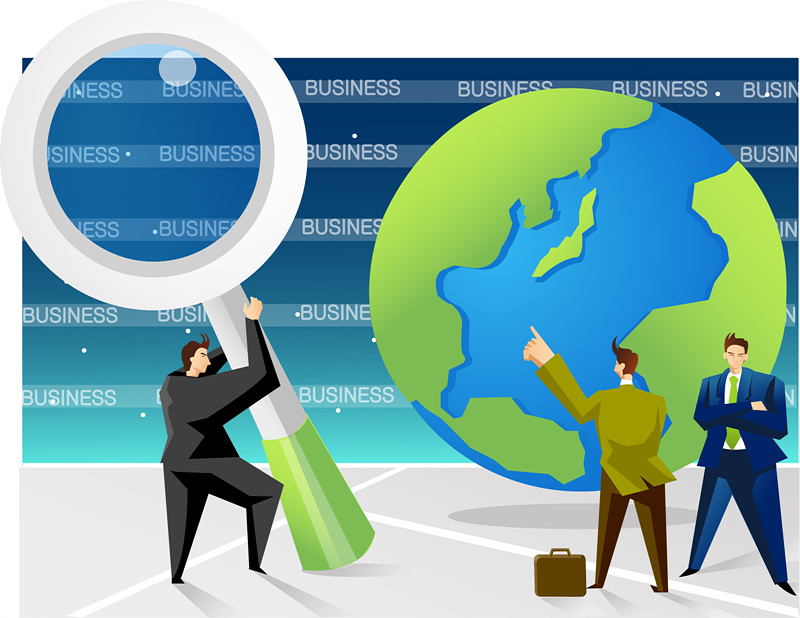 การบริหารตามวัตถุประสงค์
กลยุทธ์พื้นฐานของการบริหาร ประกอบด้วย
	1. พนักงานทุกคนทราบวัตถุประสงค์ที่ชัดเจน และพยายามดำเนินงานให้บรรลุวัตถุประสงค์นั้น
	2. มีการทบทวนการทำงานตามระยะเวลาเพื่อพิจารณาผลการทำงาน
	3. มีการให้รางวัลตอบแทนแก่พนักงานที่สามารถทำงานสำเร็จได้ตามเป้าหมายที่ต้องการ
การบริหารตามวัตถุประสงค์ (ต่อ)
กระบวนของการบริหารตามวัตถุประสงค์  ประกอบด้วย
 5 ขั้นตอน คือ
	1. การทบทวนวัตถุประสงค์ขององค์การ
	2. การกำหนดวัตถุประสงค์โดยพนักงาน
	3. การตรวจสอบความคืบหน้าของงาน
	4. การประเมินผลการทำงาน
	5. การพิจารณาให้รางวัลตอบแทน
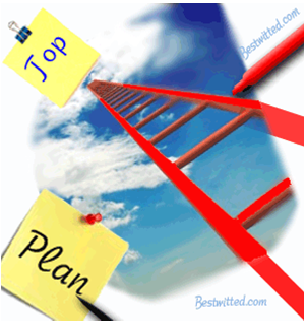 องค์ประกอบที่สำคัญของความสำเร็จของการบริหารตามวัตถุประสงค์
ประการแรก คือ ผู้บริหารจะต้องเห็นความสำคัญในการบริหารตามวัตถุประสงค์และกำหนดวัตถุประสงค์อย่างเหมาะสม
ประการที่สอง คือ ผู้บริหารและพนักงานจะต้องมีข้อกำหนดร่วมกันในการดำเนินตามวัตถุประสงค์สำเร็จในเวลาที่กำหนด
ประการที่สาม คือ มีการประเมินว่าวัตถุประสงค์นั้นมีความถูกต้อง เหมาะสมหรือไม่
ประการสุดท้าย คือ การให้รางวัลตอบแทนแก่พนักงานที่สามารถทำงานสำเร็จตามวัตถุประสงค์ได้
องค์ประกอบที่สำคัญของความสำเร็จของการบริหารตามวัตถุประสงค์ (ต่อ)
ข้อดีและข้อเสียของการบริหารตามวัตถุประสงค์
ข้อดี 
ทำให้บรรลุความสำเร็จได้ตามความต้องการ
ช่วยให้พนักงานมีข้อผูกผันสัญญาในการทำงานให้บรรลุเป้าหมาย
ผู้บริหารและพนักงานร่วมกันกำหนดวัตถุประสงค์

ข้อเสีย
-  เสียเวลามาก สิ้นเปลืองเอกสาร ต้องระมัดระวังเรื่องของการสื่อสารให้เข้าใจตรงกัน
ลักษณะการตัดสินในทางการบริหาร
ลักษณะของการตัดสินใจ ประกอบด้วยแรงกดดันหลายด้าน เช่น ขาดโครงสร้างที่ชัดเจน การเผชิญกับความเสี่ยง และความขัดแย้ง 
การขาดโครงสร้างการตัดสินใจ หมายถึง การตัดสินใจในงานประจำและงานที่มีรูปแบบอยู่แล้ว เรียกว่า การตัดสินใจที่มีการกำหนดไว้ล่วงหน้าแล้ว 
การตัดสินใจที่ทำให้ผู้บริหารเผชิญกับปัญหาต่างๆ คือ การตัดสินใจที่ไม่ได้มีกฎเกณฑ์หรือข้อบังคับ ขาดโครงสร้างการตัดสินใจ ขาดนโยบายที่ชัดเจน ทำให้มีผลลัพธ์ที่อาจเกิดขึ้นได้หลายทาง เรียกว่า Nonprogrammed decision
ลักษณะการตัดสินในทางการบริหาร (ต่อ)
การตัดสินใจภายใต้ความเสี่ยงและความไม่แน่นอน หมายถึง การตัดสินใจที่ไม่มีข้อมูลที่แน่นอน ไม่อาจคาดคะเน และไม่สามารถประมาณการที่แน่นอนได้
การตัดสินใจภายใต้ความเสี่ยง หมายถึง การต้องตัดสินใจภายใต้เงื่อนไขของความเสี่ยงในความสำเร็จ หรือล้มเหลวได้ทั้งสองอย่าง ทำให้ผู้บริหารต้องมีการบริหารความเสี่ยงที่เรียกว่า Manage Risk หมายถึง การทำให้ไม่ต้องเสี่ยงมากทั้งหมด และสูญเสียน้อยที่สุด
การตัดสินใจภายใต้ความขัดแย้ง หมายถึง การตัดสินใจที่ทำให้เกิดแรงกดดันเป็นสองฝ่ายหรือมากกว่า ผู้บริหารควรตัดสินใจที่ทำให้เกิดความขัดแย้งน้อยที่สุด และประนีประนอมได้อย่างลงตัว
ขั้นตอนการตัดสินใจ
ขั้นตอนการตัดสินใจ (ต่อ)
ขั้นตอนที่ 1 การระบุปัญหาเพื่อทำการตัดสินใจ
	ขั้นตอนที่ 2 การค้นหาทางเลือก มี 2 แนวทาง คือ
		            1. การค้นหาทางเลือกจากปัญหาเฉพาะกรณี หมายถึง 
			     การผสมผสานกันระหว่างแนวความคิดใหม่และผลที่		     ได้แปลกใหม่
		            2. การค้นหาทางเลือกที่ได้มีแนวทางไว้ก่อนแล้ว
ขั้นตอนที่ 3 การประเมินทางเลือก
ขั้นตอนการตัดสินใจ (ต่อ)
ขั้นตอนที่ 4  การเลือกทางเลือก  พิจารณาโดย 
			  1) การได้ประโยชน์สูงสุด 2) ความพอใจสูงสุด 
			  3) ทางเลือกที่มีความเหมาะสมที่สุด
ขั้นตอนที่ 5 การนำทางเลือกไปปฏิบัติ
ขั้นตอนที่ 6 การประเมินผลการตัดสินใจ
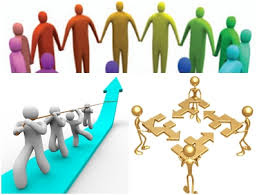 อุปสรรคของการตัดสินใจที่ทำให้การตัดสินใจขาดประสิทธิภาพ
การตัดสินใจที่ผิดพลาดเกิดจากสาเหตุ ดังนี้
	1. การเบี่ยงเบนที่ไม่ปรากฏออกมาให้เห็น หมายถึง การเบี่ยงเบนผิดพลาดไปโดยไม่มีเอกสารหรือตัวเลขยืนยันได้ ประกอบด้วย
		1) การตัดสินใจผิดเพราะไม่สามารถควบคุมบางอย่างได้
		2) ผลกระทบที่จะเกิดขึ้น
		3) การเปลี่ยนแปลงที่ไม่อาจคาดคะเนได้ในอนาคต
	2. ข้อจำกัดด้านเวลา
	3. การตัดสินใจโดยเน้นที่ความพอใจและยอมรับของคนในองค์การ
อุปสรรคของการตัดสินใจที่ทำให้การตัดสินใจขาดประสิทธิภาพ (ต่อ)
ประโยชน์ของการตัดสินใจกลุ่ม คือ
	1. ทำให้ได้ข้อมูลมาก
	2. ได้แนวความคิดหลายแนวทางในการแก้ปัญหา
	3. กระตุ้นให้เกิดความคิดริเริ่ม
	4. ผู้มีส่วนร่วมเกิดความเข้าใจตรงกัน
	5. เป็นข้อผูกพันร่วมกัน ผลักดันให้การทำงานประสบความสำเร็จได้

** ข้อดี และข้อเสียของการตัดสินใจโดยกลุ่ม หน้า 107
การบริหารการตัดสินใจโดยกลุ่ม
การบริหารการตัดสินใจโดยกลุ่มที่มีประสิทธิภาพ ต้อง
คำนึงถึงสิ่งต่อไปนี้
	1. ความเป็นผู้นำ
	2. หลีกเลี่ยงความขัดแย้ง
 การตัดสินใจโดยกลุ่ม ประกอบด้วยด้านต่าง ๆ 3 ด้าน คือ
	1. ความเป็นผู้นำของกลุ่มในการตัดสินใจ
	2. ความขัดแย้งที่อาจเกิดขึ้น
	3. การสร้างความคิดริเริ่ม
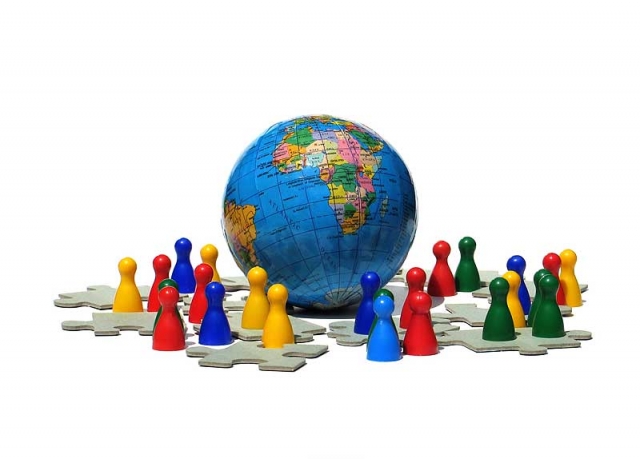 การส่งเสริมให้เกิดความคิดริเริ่ม
เทคนิคในการให้มีความคิดริเริ่มมากที่สุด คือ การระดมสมอง หมายถึง การให้กลุ่มคนเหล่านั้นแสดงความคิดเห็นให้มากที่สุด และผสมผสานความคิดเห็นของแต่ละคนเข้าด้วยกัน
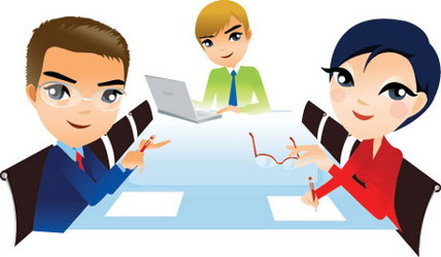 การส่งเสริมให้เกิดความคิดริเริ่ม (ต่อ)
รูปแบบการตัดสินใจในองค์การในปัจจุบัน มี 2 แบบ คือ
	1. การตัดสินใจแบบมีโครงสร้าง หมายถึง การตัดสินใจตามโครงสร้าง การทำงานตามลำดับขั้นตอน มีการตัดสินใจโดยผู้บริหาร (ขาดการมีส่วนร่วม)
	2. การตัดสินใจแบบมีส่วนร่วม คือ การตัดสินในที่คล่องตัว ยืดหยุ่นได้และมีการตัดสินใจร่วมกัน โดยทุกคนมีส่วนร่วมในการตัดสินใจ (มีรูปแบบที่ไม่เป็นทางการและไม่ขึ้นอยู่กับกฎระเบียบ)